RUH ID:53935
Læringsark
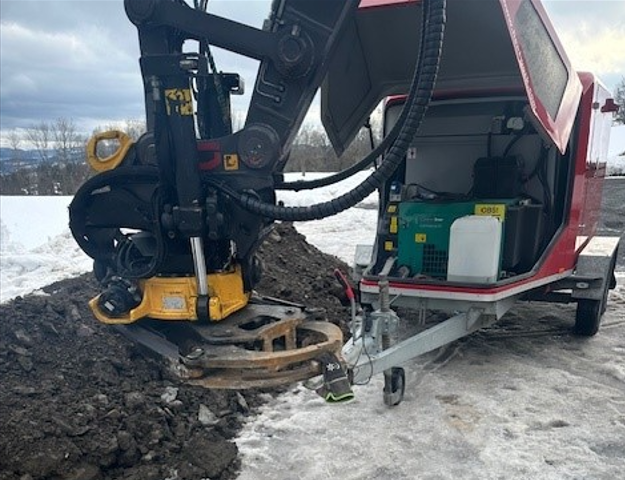